Forces
Objectives:
Definition of a Force
Newton’s Three Laws
Types of Forces
What is a Force?
Interaction between TWO objects
Magnitude (Newton, Dyne, slug)
Force
Direction
What is a Force?
Interaction between TWO objects
Magnitude (Newton, Dyne, slug)
Review of Motion:
Force
Direction
Speed: How fast an object is moving
Direction: In what direction is moving
Newton’s First Law
Motion: 	Speed
			Direction
You need a force to change the motion of an object.
Law of Inertia:
Newton’s First Law
Motion: 	Speed
			Direction
Motion: 	Speed
			Direction
You need a force to change the motion of an object.
Law of Inertia:
Q1. You get in your car, turn the engine on and begin to move. Is there a force applied?
Newton’s First Law
Motion: 	Speed
			Direction
Motion: 	Speed
			Direction
You need a force to change the motion of an object.
Law of Inertia:
Q1. You get in your car, turn the engine on and begin to move. Is there a force applied?
✔
Ans. Yes
Newton’s First Law
Motion: 	Speed
			Direction
Motion: 	Speed
			Direction
You need a force to change the motion of an object.
Law of Inertia:
Q2. You are jogging at a constant pace of 5 mph along a circular track. Is there a force applied?
Newton’s First Law
Motion: 	Speed
			Direction
Motion: 	Speed
			Direction
You need a force to change the motion of an object.
Law of Inertia:
Q2. You are jogging at a constant speed of 5 mph along a circular track. Is there a force applied?
✔
Ans. Yes
Newton’s First Law
20
P1. You are driving at constant 55 mph along a straight line. Is there an overall force applied to your car?
(a) Yes
(b) No
(c) Do not know
P2. You are driving at 55 mph along the freeway and all of a sudden you press the brakes? Is there a force on your car?
(a) Yes
(b) No
(c) Do not know
P3. You are driving at 55 mph along the freeway and all of a sudden you press the brakes. As your car abruptly slows down, you notice a box on the passenger seat “flies off” to the front. Is there a force applied to the box?
(a) Yes
(b) No
(c) Do not know
Newton’s Second Law
Net Force = (Mass ) x (Acceleration)
Law of Acceleration:
Q3. Find the acceleration produced by a force of 2,500 slugs applied to a mass of 20.0 kg.
Net Force
Acceleration
=
Mass
Newton’s Second Law
Net Force = (Mass ) x (Acceleration)
Law of Acceleration:
Q3. If you apply the same force on a twice as heavy object, what would its acceleration be?
Net Force
Acceleration
=
Mass
Newton’s First Law
20
P1. An SUV is going 75.0 km/h and slows down to 25.0 km/h in 8.20 s. What is its acceleration?
Answer:
P2. If the SUV from the previous problem had a mass 2,000 kg, what was the net force applied on it while slowing down?
Answer:
P3. A force applied to an object with mass m produces a certain acceleration, a. What will be the acceleration of twice as heavy object that you push three times as hard?
Answer:
Gravity and Weight
Weight
The force Earth exerts on an object
W = mg
… N = (… kg ) x (9.8 m/s2)
… lb force = ( … slug ) x (32.2  ft/s2)
Q4. How much is the weight of a 5.0 kg rock?
Gravity and Weight
Weight
The force Earth exerts on an object
W = mg
… N = (… kg ) x (9.8 m/s2)
… lb force = ( … slug ) x (32.2  ft/s2)
Q4. How much is the weight of a 5.0 kg rock?
Weight = (5.0 ) x (9.8 m/s2) = 49.0 N
Q5. How much is the weight of a 5.0 kg rock in slugs?
Gravity Problems
20
P1. Find the weight of a 1350-kg automobile.
Answer:
P2. Find the weight of 10.0-slug object.
Answer:
P3. What is the mass of a 20,000-N automobile?
Answer:
P4. What is the mass in slugs of a 20,000-N automobile?
Answer:
The Normal Force
Weight = mg
The Normal Force
Normal Force
Normal Force
Pushes AWAY from the contact surface
Weight = mg
The Normal Force
Normal Force
Normal Force
Pushes AWAY from the contact surface
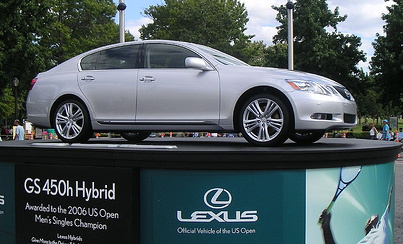 Weight = mg
The Normal Force
Normal Force
Normal Force
Pushes AWAY from the contact surface
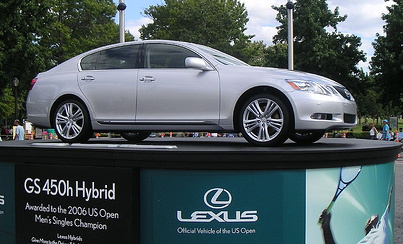 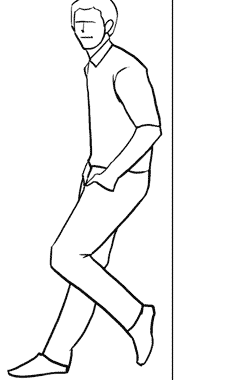 Weight = mg
The Normal Force
Normal Force
Normal Force
Pushes AWAY from the contact surface
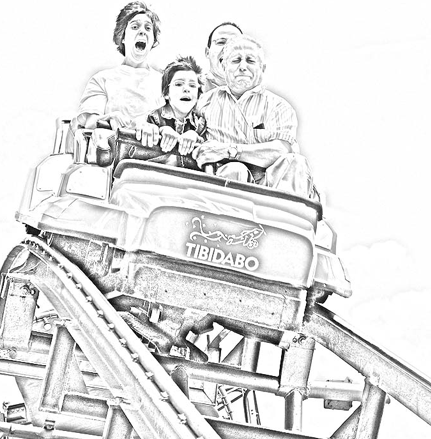 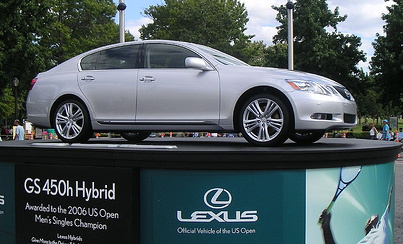 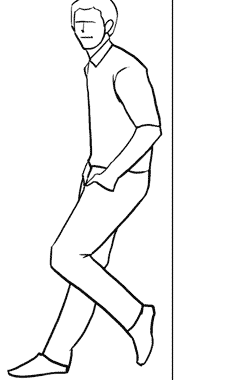 Weight = mg
The Normal Force
Normal Force
Normal Force
Pushes AWAY from the contact surface
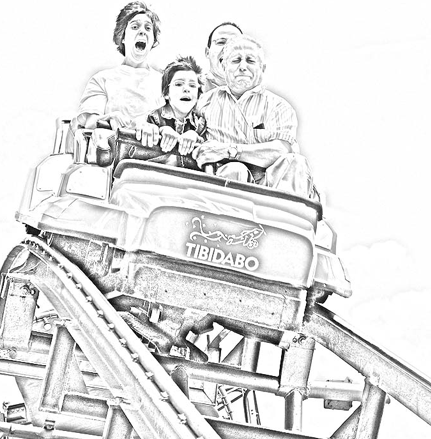 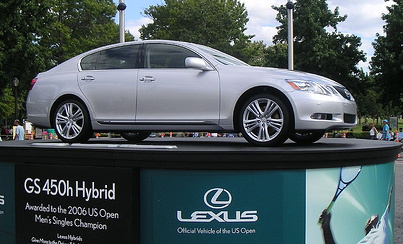 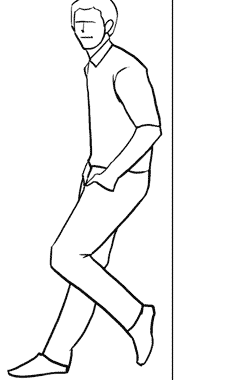 Weight = mg
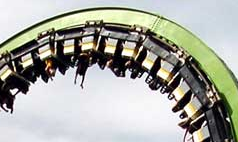 The Normal Force
10
Normal Force
Normal Force
Pushes AWAY from the contact surface
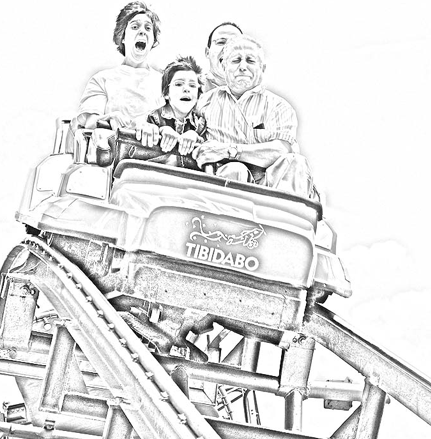 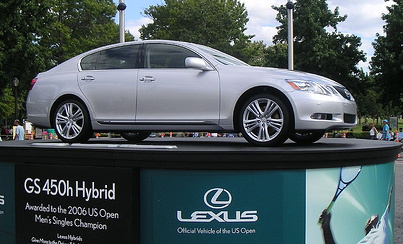 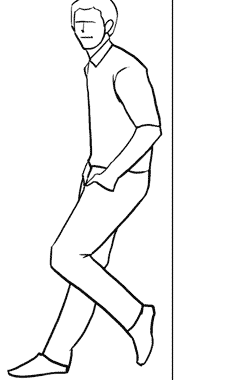 Weight = mg
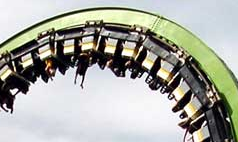 Friction
velocity
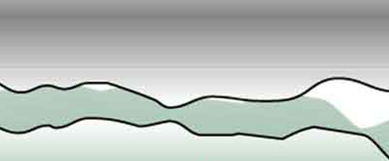 Friction
Friction
Opposing the SLIDING motion
Q6. Does the bottom surface experience friction?
Friction
velocity
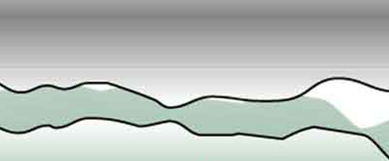 Friction
Friction
Opposing the SLIDING motion
Q6. Does the bottom surface experience friction?
Yes! Only in the opposite direction.
Kinetic Friction
Static Friction
Friction when there IS NO sliding
Friction when there IS sliding
Normal Force and Friction
Normal Force
Kinetic Friction
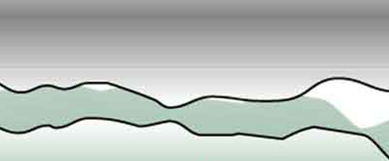 =
μ (Normal Force)
Friction
Friction
Static Friction
Between 0 and μ (Normal Force)
The coefficient of friction:
Friction: Examples
Q7. While you are driving your car on a dry road, there is a friction between the tires and the road. Is it static or kinetic?
Q8. In which direction is that frictional force exerted by the road on your tires?
Friction & Normal Force Problems
20
P1. A box slides along the floor. If the normal force on it is 100 lb force, and μ is 0.1, what is the frictional force?
Answer:
P2. A box sits on the horizontal floor. If the normal force on it is 100 lb force, and μ is 0.2, what is the frictional force?
Answer:
P3. A 2.0 kg box slides along a rough surface. (a) Draw the forces that act on it? (b) How much is the Normal force?
Answer:
Newton’s Third Law
You cannot push without being pushed back
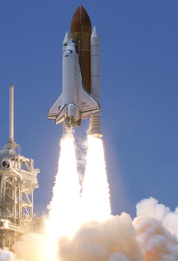 Action and Reaction
Newton’s Third Law
You cannot push without being pushed back
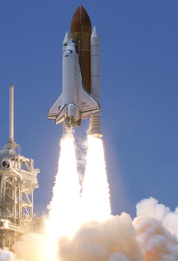 Action and Reaction
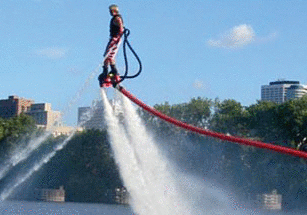 Newton’s Third Law
You cannot push without being pushed back
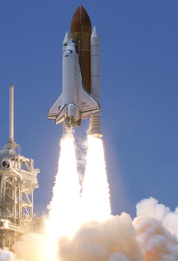 Action and Reaction
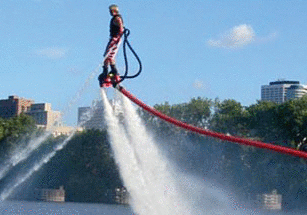 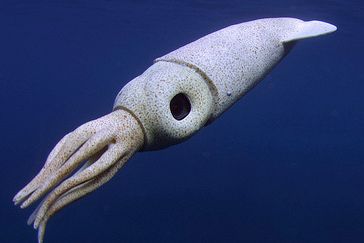